PANEL 4
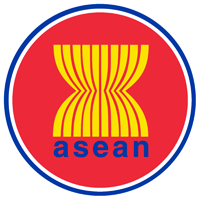 Panel 4: Cooperation in relation to specific groups in focus (Persons with Disabilities)International Workshop on Enhancing Cooperation between United Nations and Regional Human Rights Mechanisms5 October 2016, Geneva, Palais des Nations
Dr. Seree Nonthasoot 
Representative of Thailand to the ASEAN Intergovernmental Commission on Human Rights
Ratification to Core Human Rights Treaties
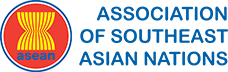 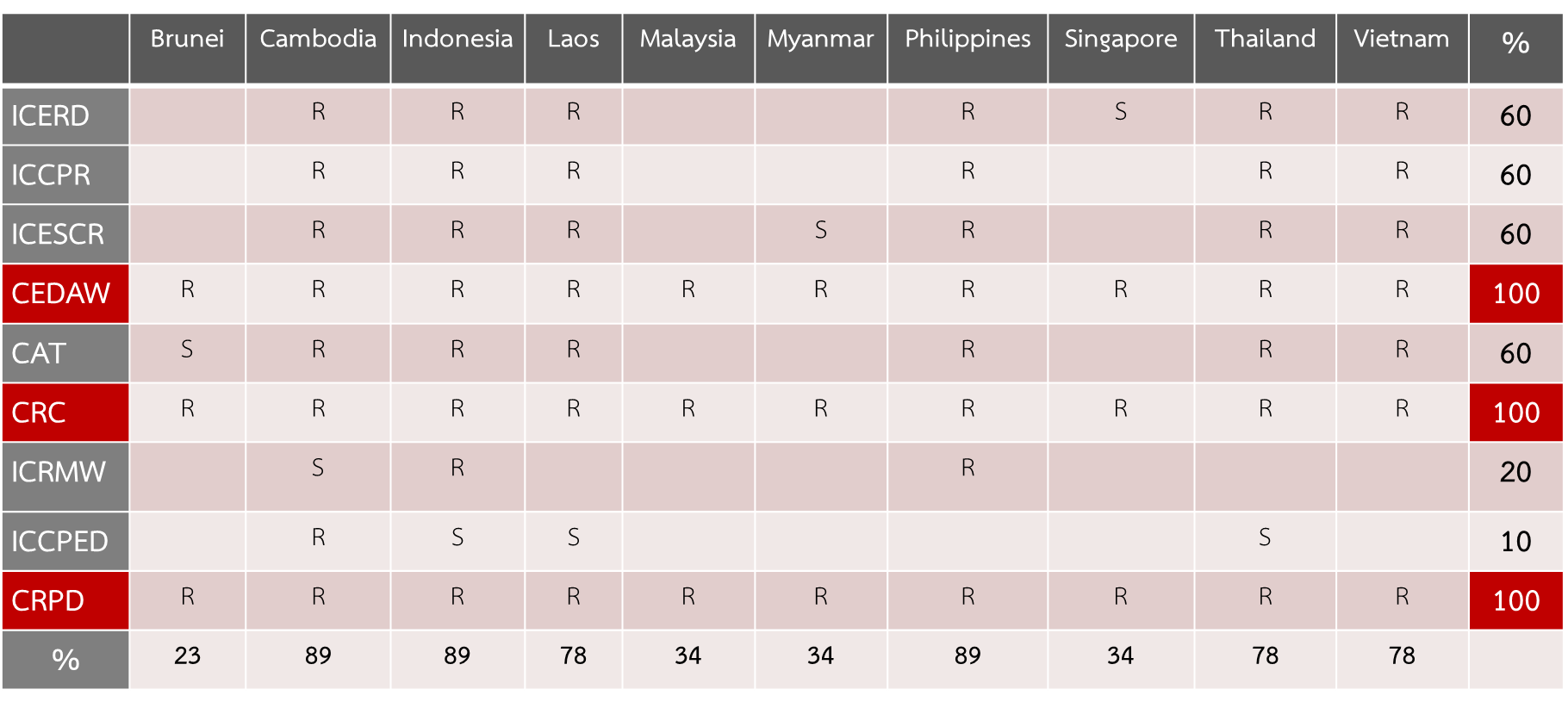 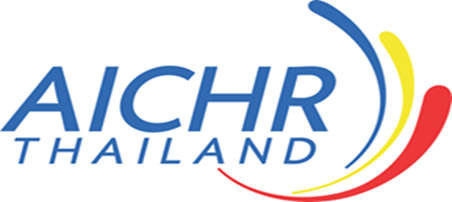 Dr. Seree Nonthasoot, AICHR Thailand
2
Mainstreaming Disability Rights: Issues
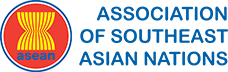 ASEAN as ‘duty bearer’ to persons with disabilities (along side Member States that have primary responsibilities for the promotion and protection of their rights)
ASEAN enters the historic phase of becoming a fully fledged Community in 2016 but the compartmentalization or pillarization of its structure and organ has rendered challenging mainstreaming of human rights principles, including disability rights
Statistics (Right to be recognized as a person). Significant discrepancy; ESCAP/WHO est 10 percent of population with disabilities. Some ASEAN Member States report less than 0.1%. Some do not have statistical system available to give account of their identity. 
Models of promotion and protection: from charity & social welfare model to human rights-based approach
Impairment or disabilities still viewed as burden or stigma, leading to prejudices and exclusion
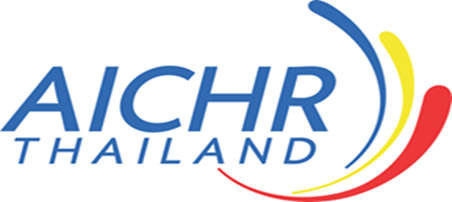 Dr. Seree Nonthasoot, AICHR Thailand
3
Framework for Disability Rights in ASEAN
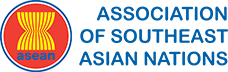 Bali Declaration on The Enhancement of The Role and Participation of The Persons with Disabilities in ASEAN Community declaring the ASEAN Decade for Persons with Disabilities 2011-2020
ASEAN Declaration on Strengthening Social Protection 2014 seeking to create social inclusion for persons with disabilities
Since April 2016, the Convention on the Rights of Persons with Disabilities has become the third human rights convention that is ratified by all ten ASEAN Member States (after CRC and CEDAW; 2016 also the 10th Anniversary of the CRPD)
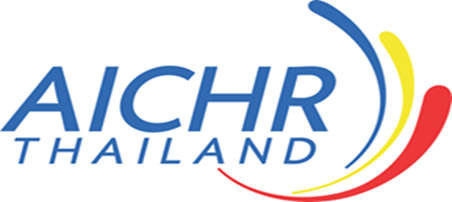 4
Dr. Seree Nonthasoot, AICHR Thailand
AICHR & Disability Rights
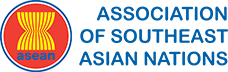 Three Regional Dialogues on the Mainstreaming of the Rights of Persons with Disabilities, designed as a cross-cutting forum on disabilities and engaging multi-stakeholders including ASEAN bodies, UN bodies, DPOs
1st Dialogue (2015) on general framework of promotion & protection, political rights
2nd Dialogue (2016) on health, education and employment
3rd Dialogue (2017) on universal design & Role of ICT, access to justice and participation in decision-making
AICHR Training on the Rights of Persons with Disabilities (11-14 October in Bangkok, Thailand)  
Appointment of Task Force on the Mainstreaming of the Rights of Persons with Disabilities, with a mandate to develop a Regional Action Plan on the Mainstreaming of the Rights of Persons with Disabilities by 2017 (50th Anniversary of ASEAN)
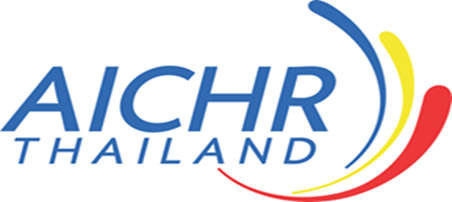 Dr. Seree Nonthasoot, AICHR Thailand
5
Mainstreaming Disability Rights: Principles
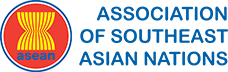 ASEAN Charter 
ASEAN Human Rights Declaration 2012
ASEAN Vision 2025: Forging Ahead Together
Bali Declaration
Incheon strategy to 'make the right real' for persons with disabilities in Asia and the Pacific 
Convention of the Rights of Persons with Disabilities 
Sustainable Development Goals
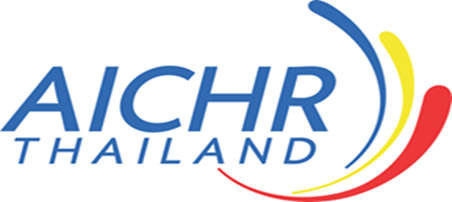 Dr. Seree Nonthasoot, AICHR Thailand
6
ASEAN Structure
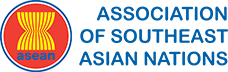 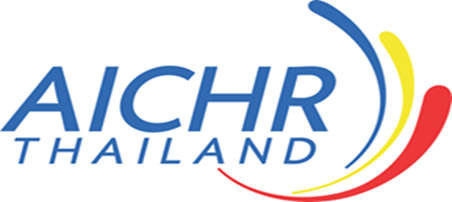 Dr. Seree Nonthasoot, AICHR Thailand
7
ASEAN Structure
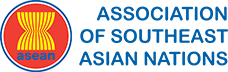 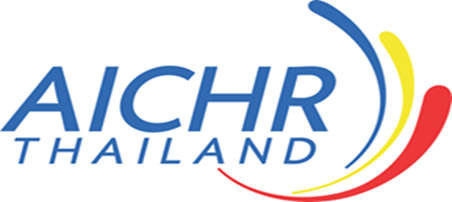 Dr. Seree Nonthasoot, AICHR Thailand
8
ASEAN Structure
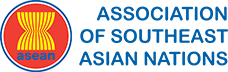 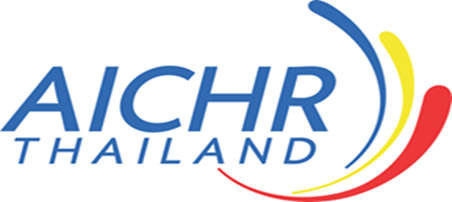 Dr. Seree Nonthasoot, AICHR Thailand
9
ASEAN Vision 2025
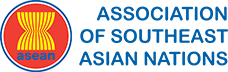 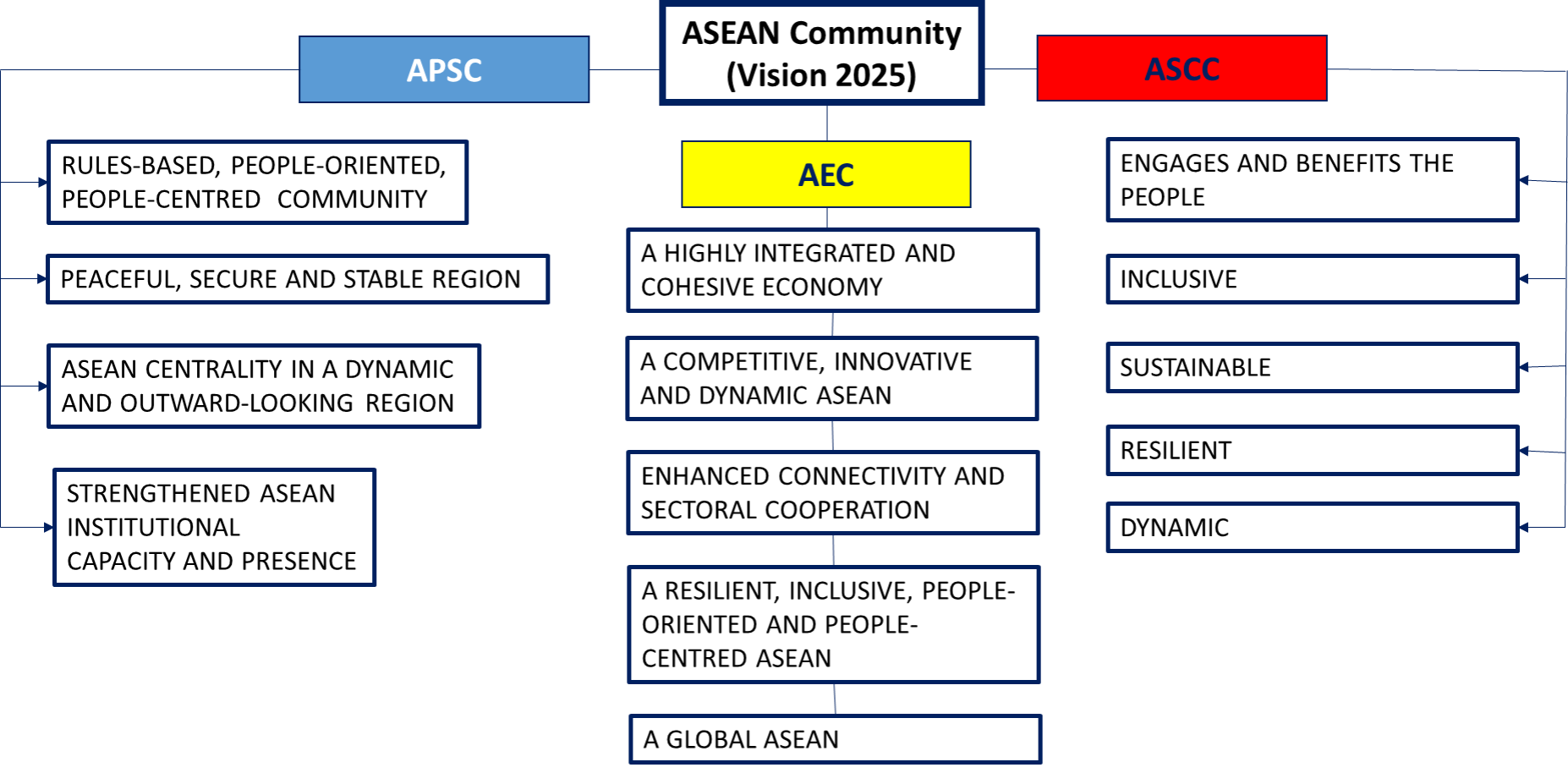 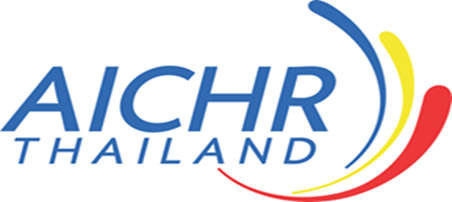 Dr. Seree Nonthasoot, AICHR Thailand
10
Possible Actions/ Measures for RAP
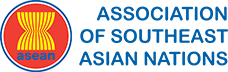 Data collection/ disaggregation  statistical unit for disabilities
Dedicated unit for policy coordination/monitoring & evaluation  establishment of an ASEAN Commission on Persons with Disabilities (ACPD) or an ASEAN Special Rapporteur on Disabilities (ASRD)
Mainstreaming SDGs  creation of ASEAN indicators integrating SDGs to ASEAN policy-making and implementation
Encouraging ratification of optional protocol  reiterating commitment by ASEAN Leaders
Cooperating with stakeholders from other regions/UN bodies  Council of Europe’s example of mainstreaming with the adoption of Disability Action Plan (2017-2023)/ regularization of OHCHR & CRPD Committee interface with ASEAN bodies
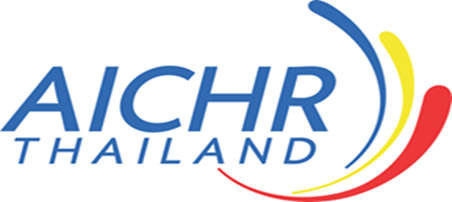 11
Dr. Seree Nonthasoot, AICHR Thailand